Marching to Waziristan
And Some Very Interesting Conversations
Along the Way
Pakistan on the Map
Shahzad Akbar
Of The Foundation 
For Fundamental Rights
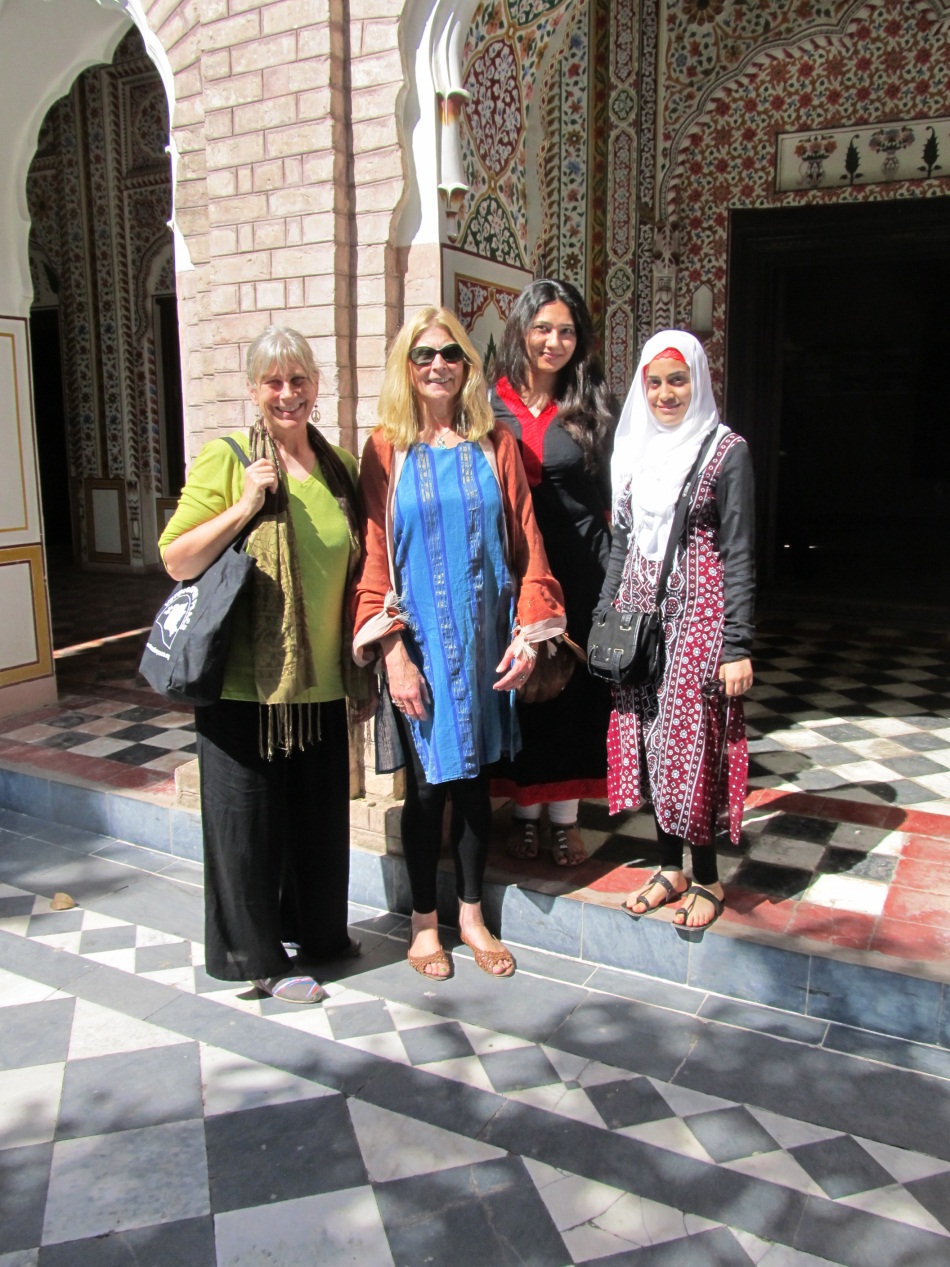 Shahzad’s Assistants, Marya and Maryam
With Leah Bolger and Me at Said Pur Village
Sameena Nazir PODA/WILPF
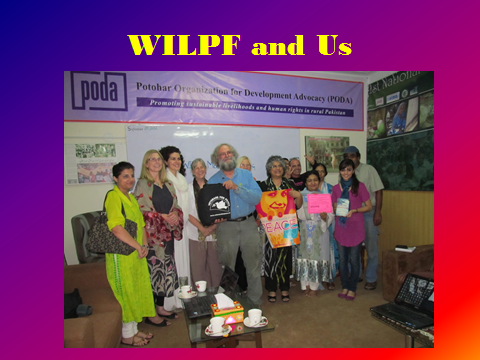 WILPF and Us
Tariq AzimInformation Minister MLN
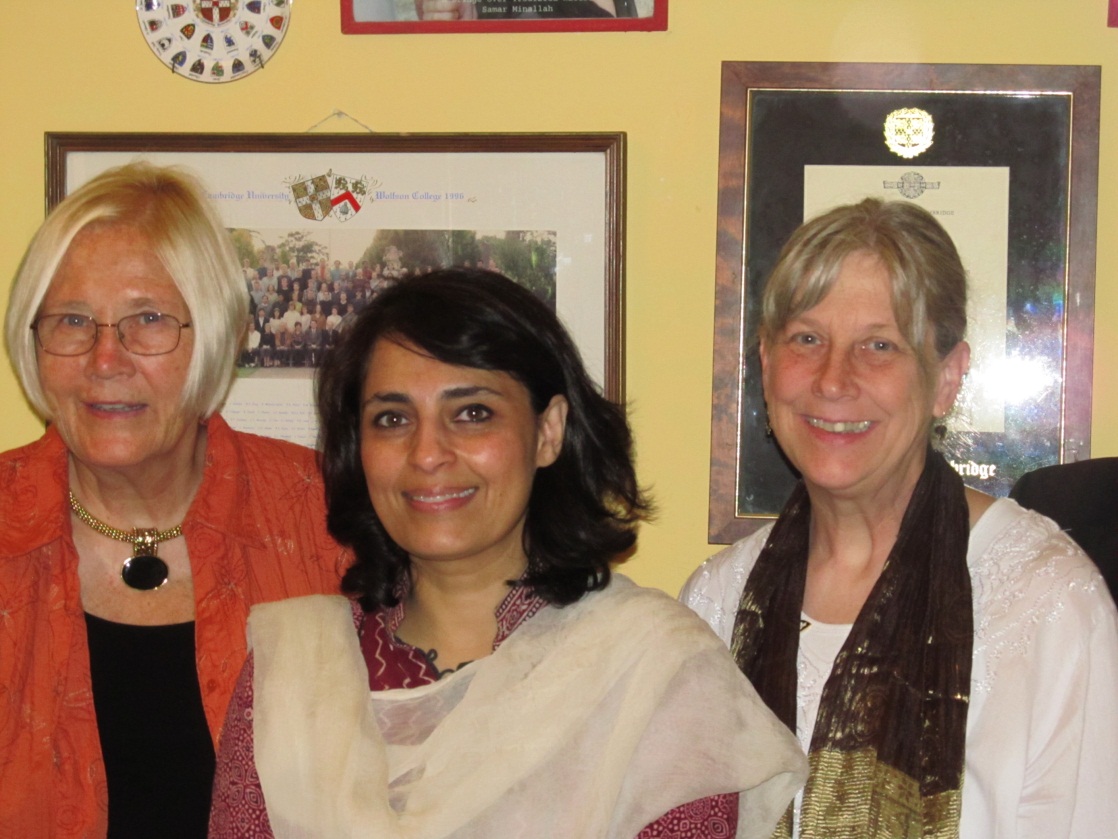 Samar Minallah
Anthropologist
Film Maker
Advocate For Tribal Women
Institute of Strategic StudiesDRONES AS A . . .
Capital Law School
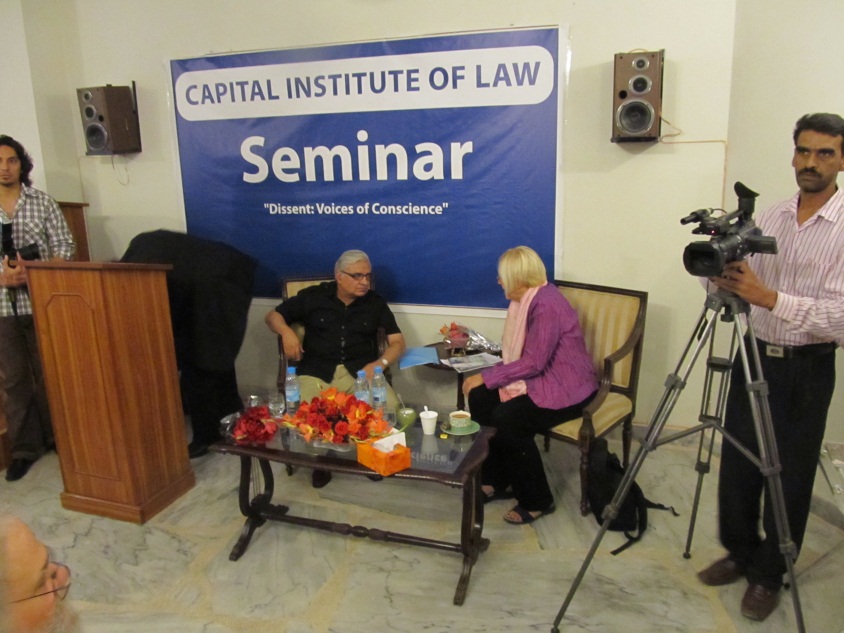 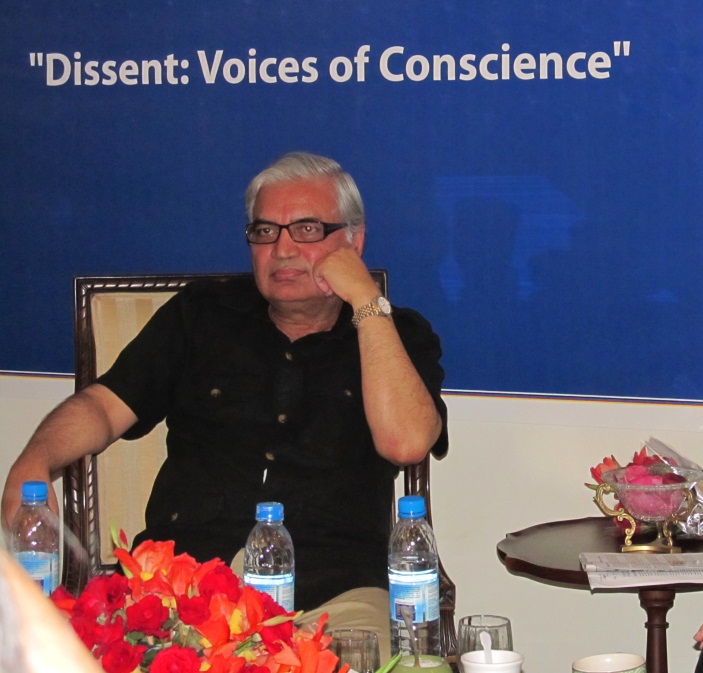 At the Military College
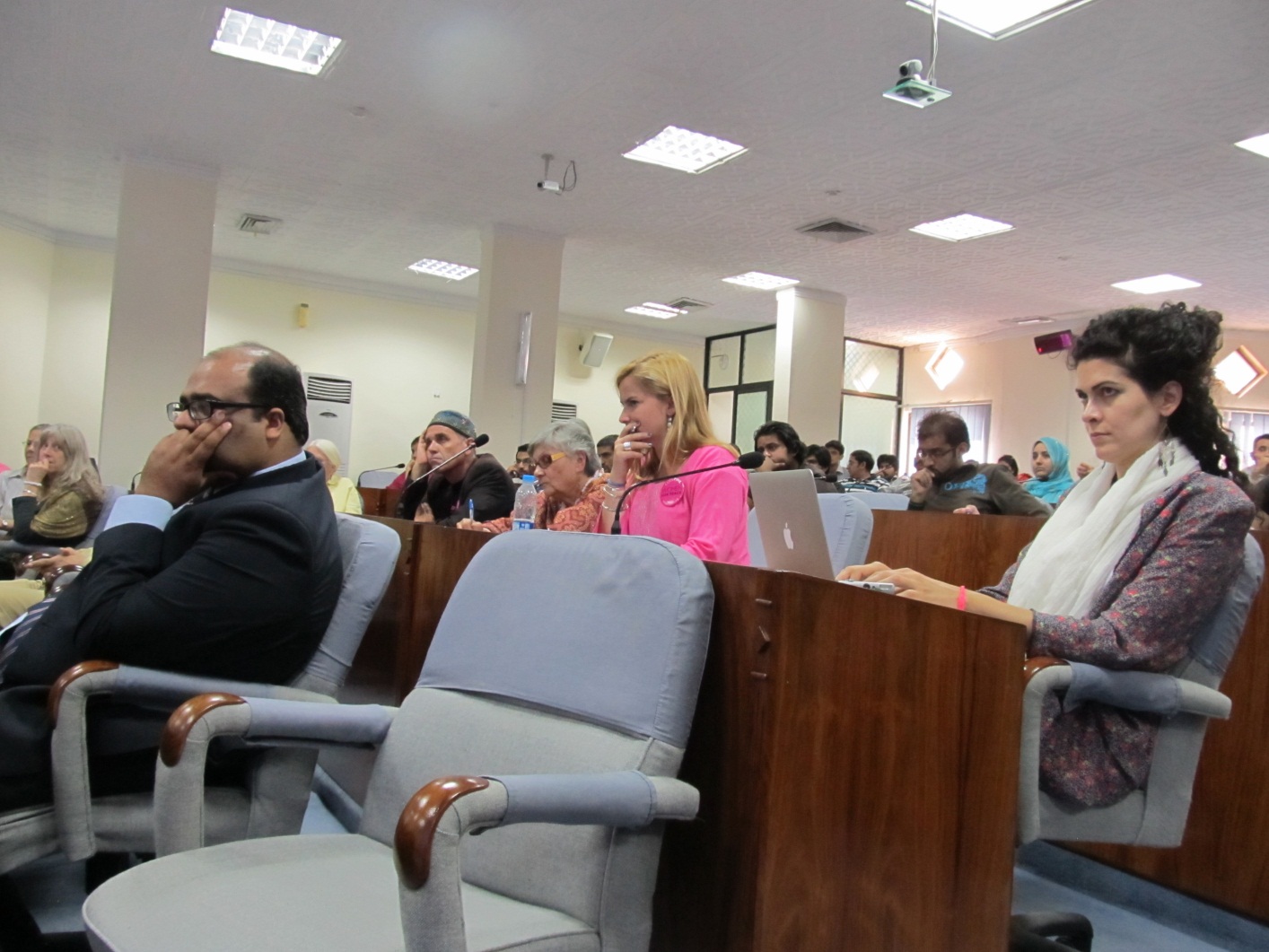 Shmoozing at the Military College
Institute for Policy Studies
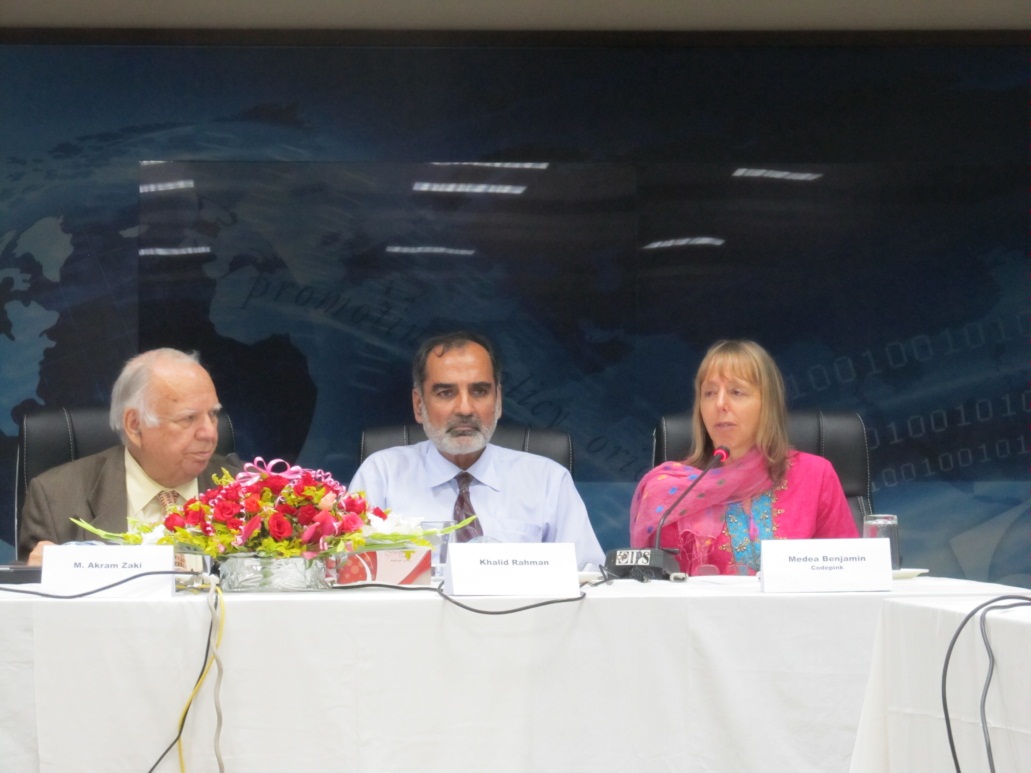 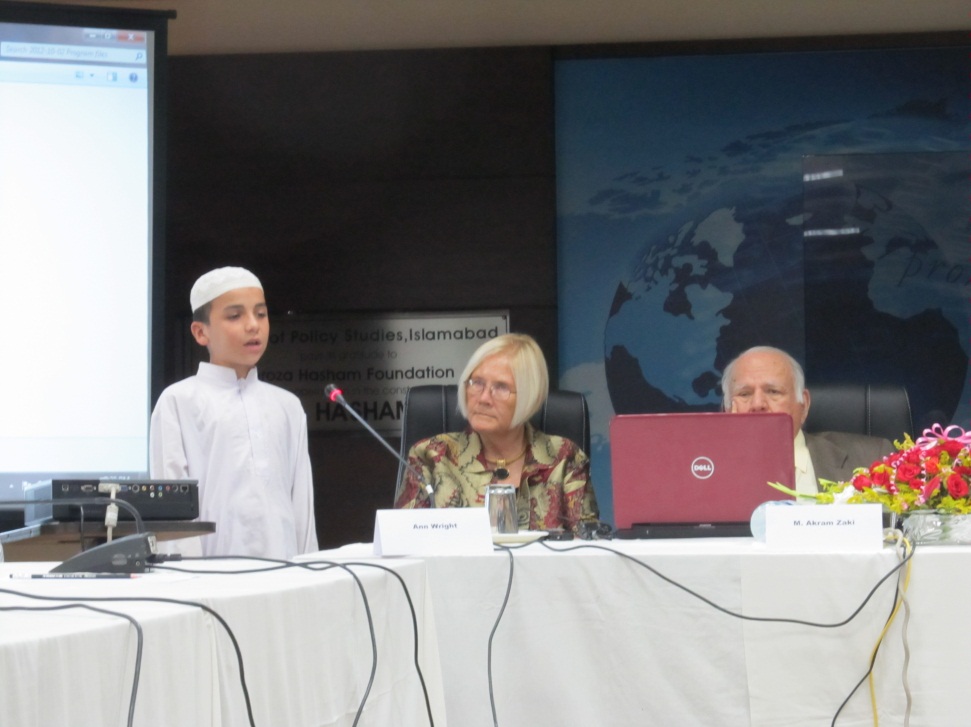 Samar Minallah
In One Afternoon
Dr Fowzia Siddiqui & Altaf Shakoor
Ambassador 
Hoagland
Victims of the US War on Terror
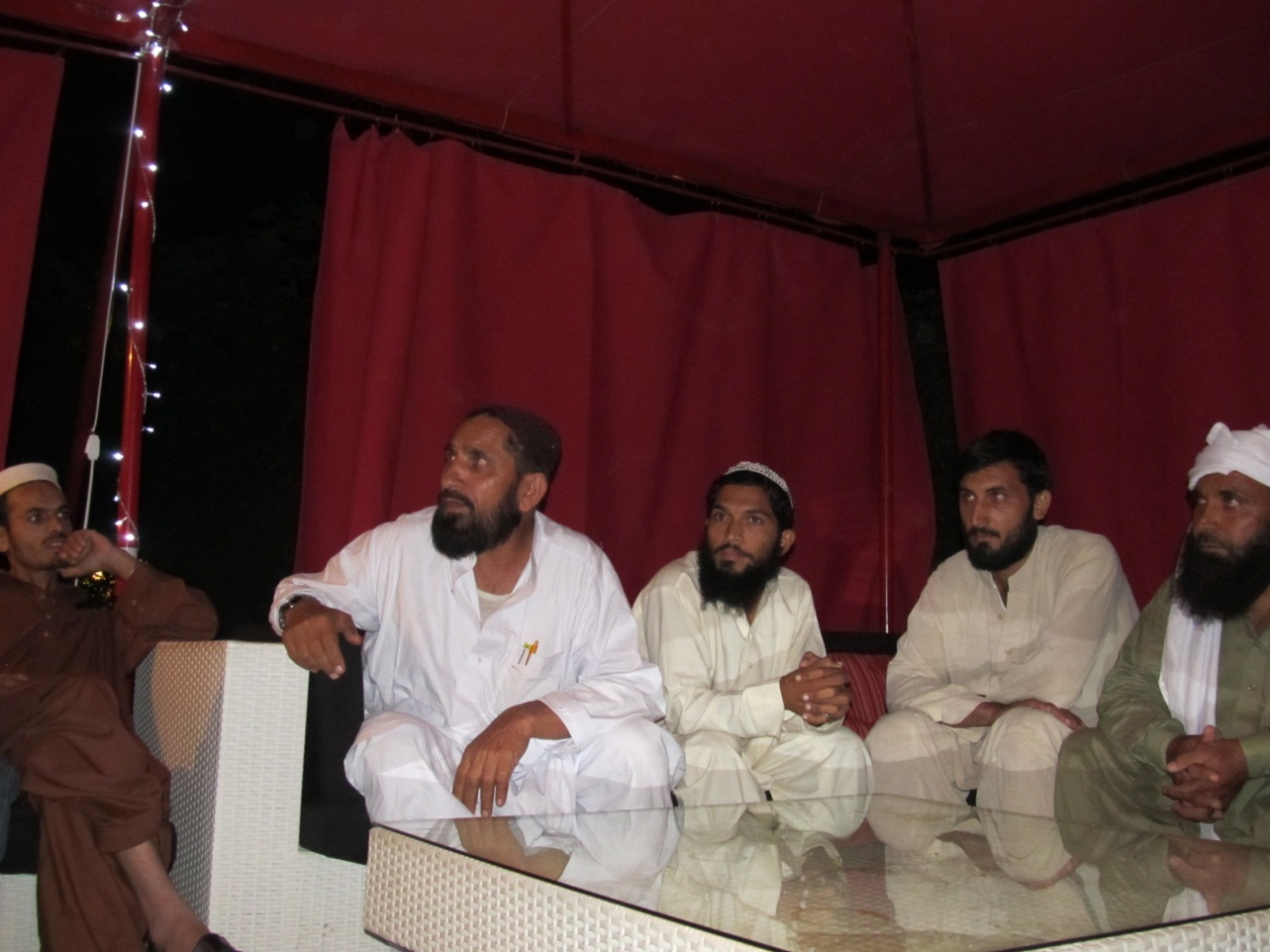 Drone Attacks in Waziristan
Meeting the Drone Victims
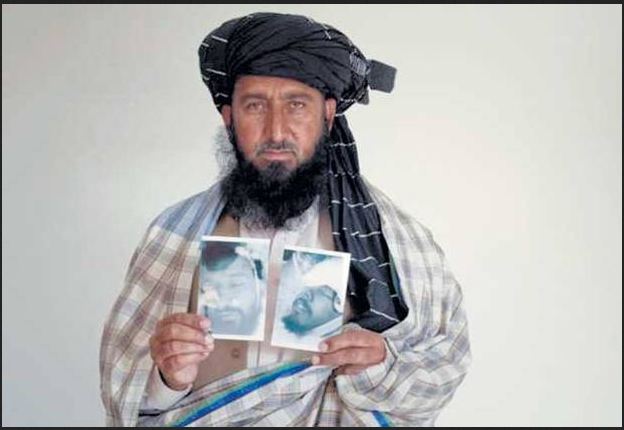 Child Victims of Drone Attacks
Hellfire Missiles
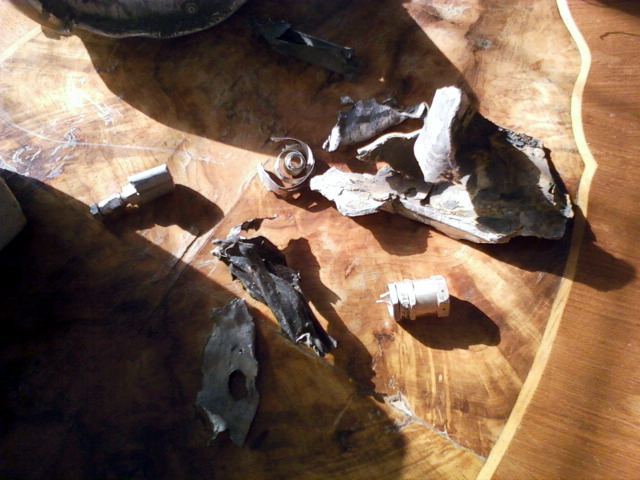 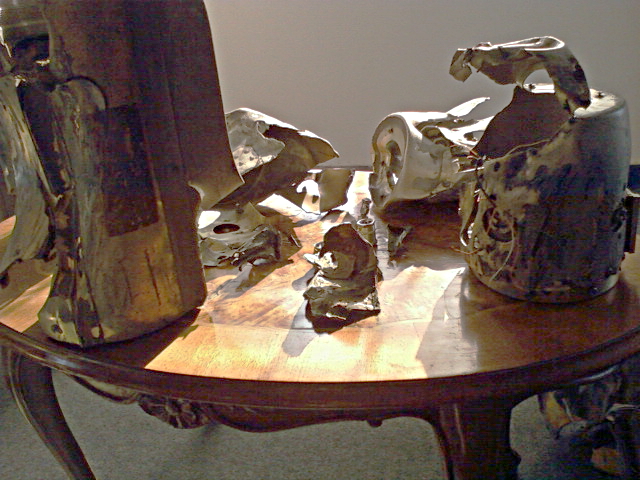 FATA: Federally Administered Tribal Area
The Road to Waziristan
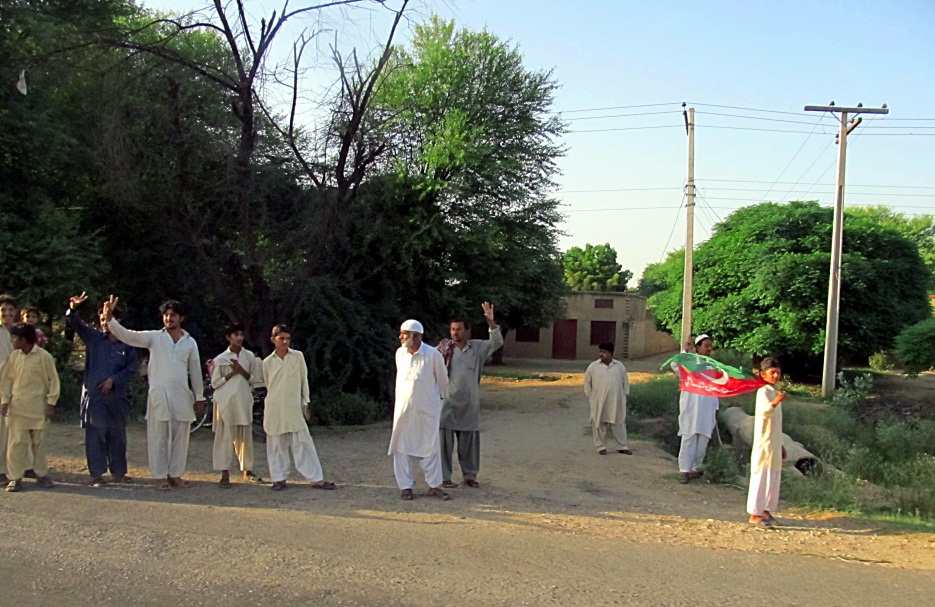 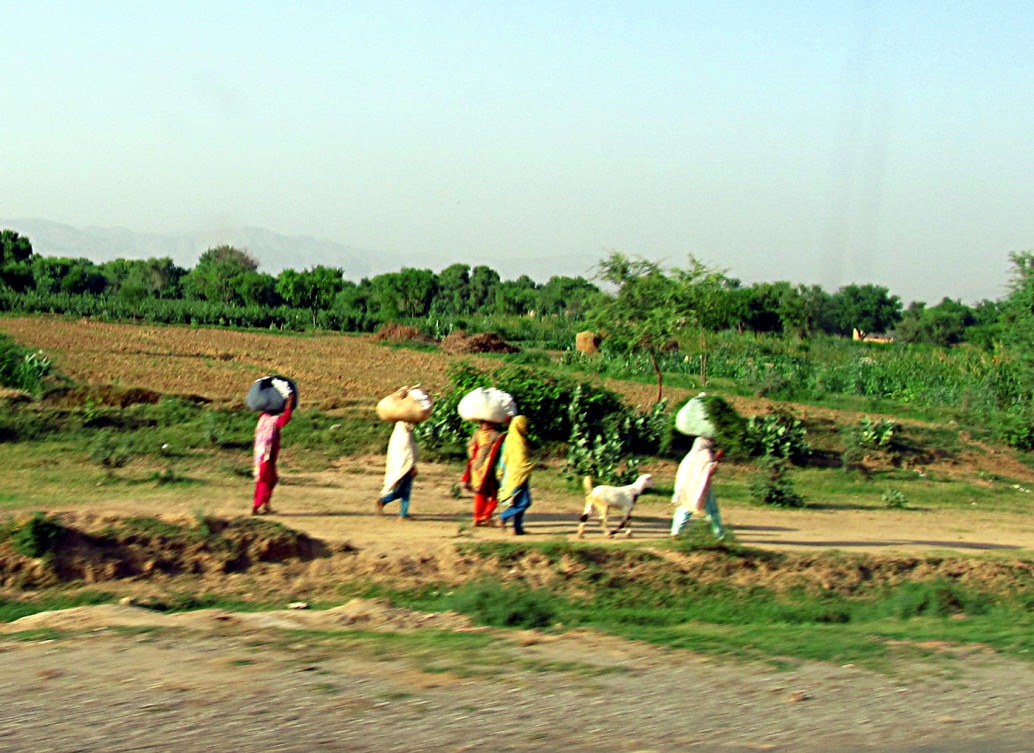 Compound in Tank
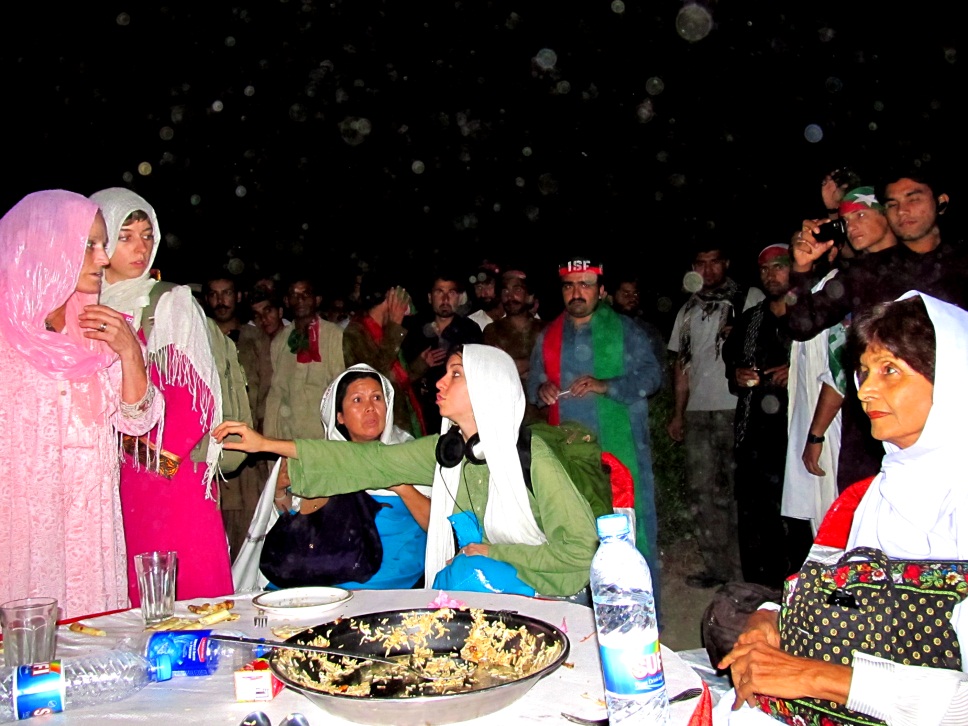 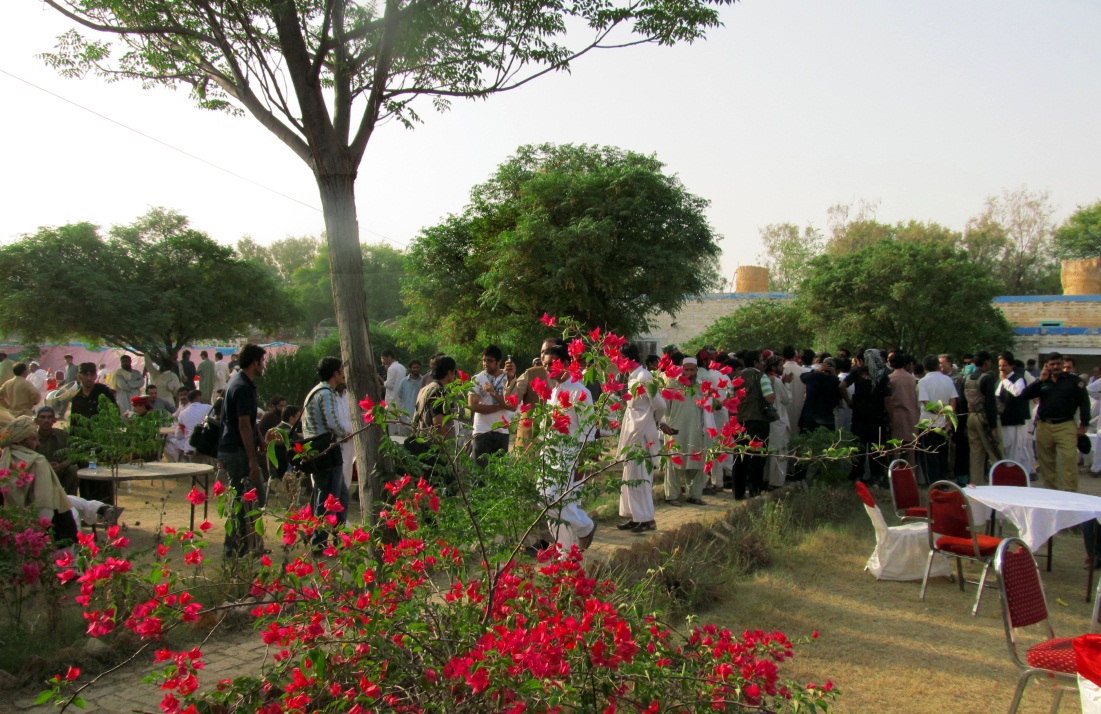 Goodbye FATA
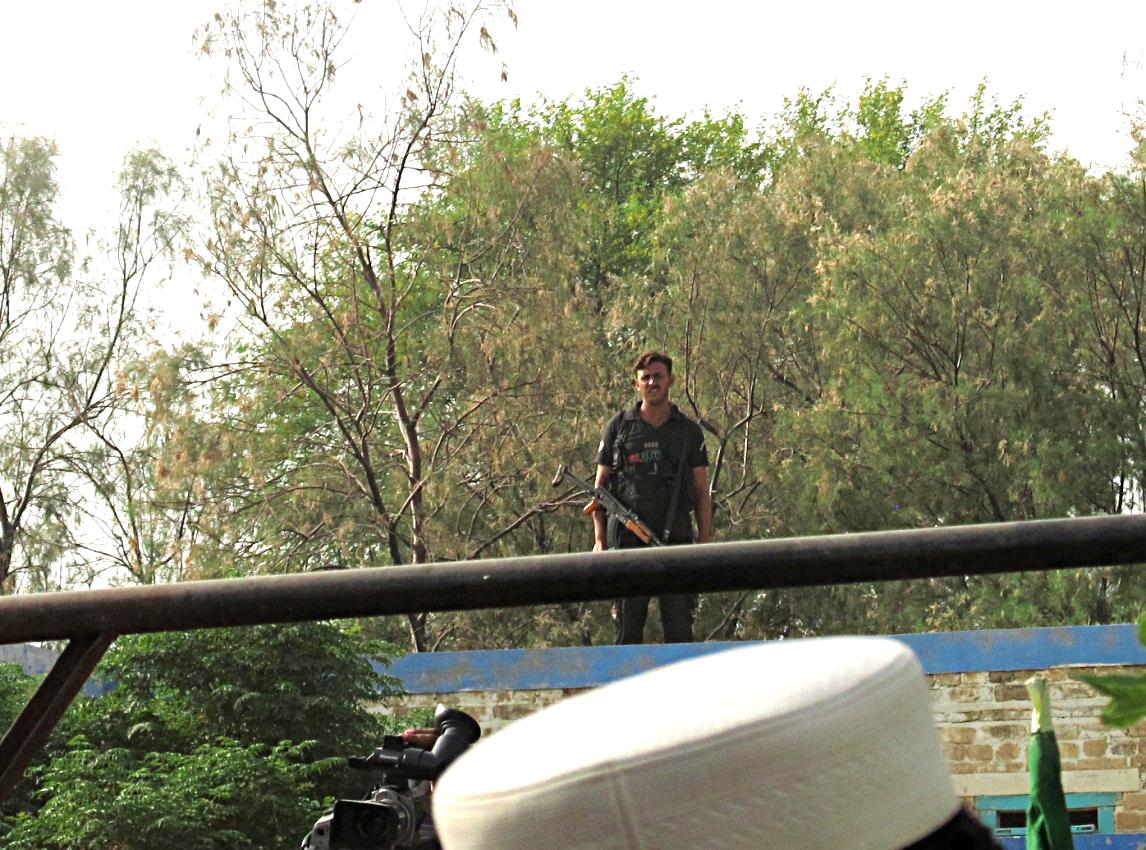 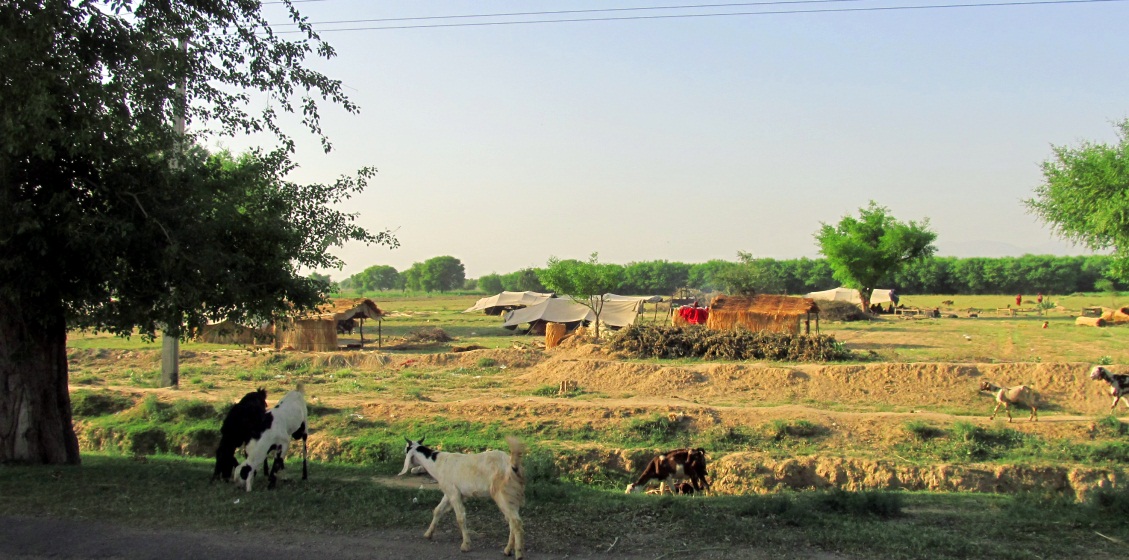 Bloody Shrouds Drone Action
People for Aafia
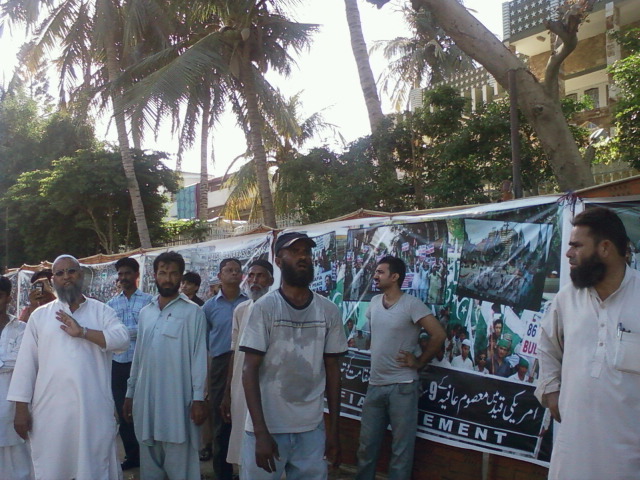 Lecture at Karachi University
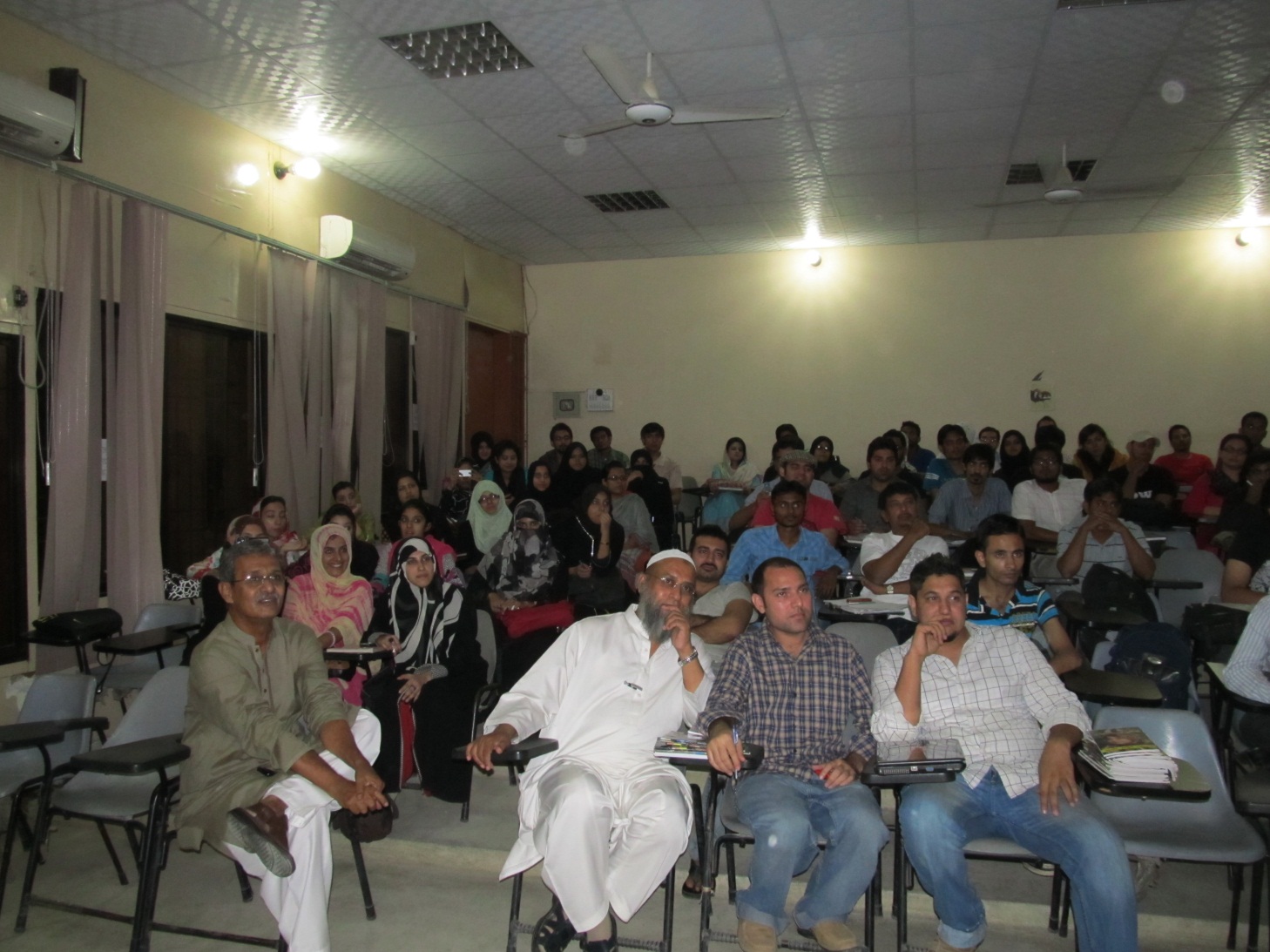 judith@papillonweb.net


http://blog.papillonweb.net


http://blog.upstatedroneaction.org